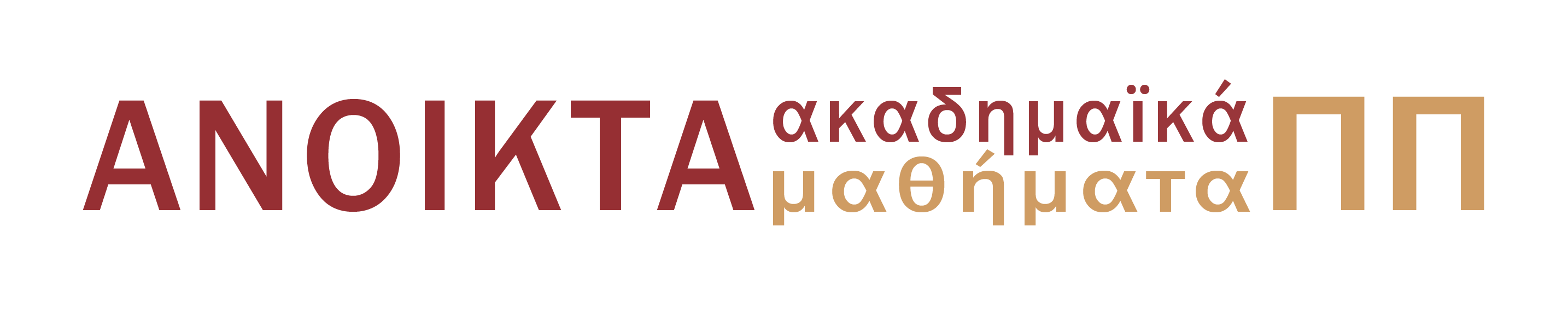 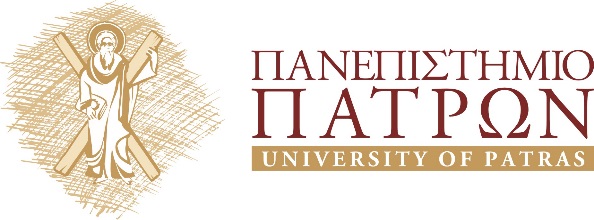 Τίτλος Μαθήματος
Ενότητα 8 :  Βασικές έννοιες της Διδακτικής & ΤΠΕ

Βασίλειος Κόμης
ΤΕΕΑΠΗ
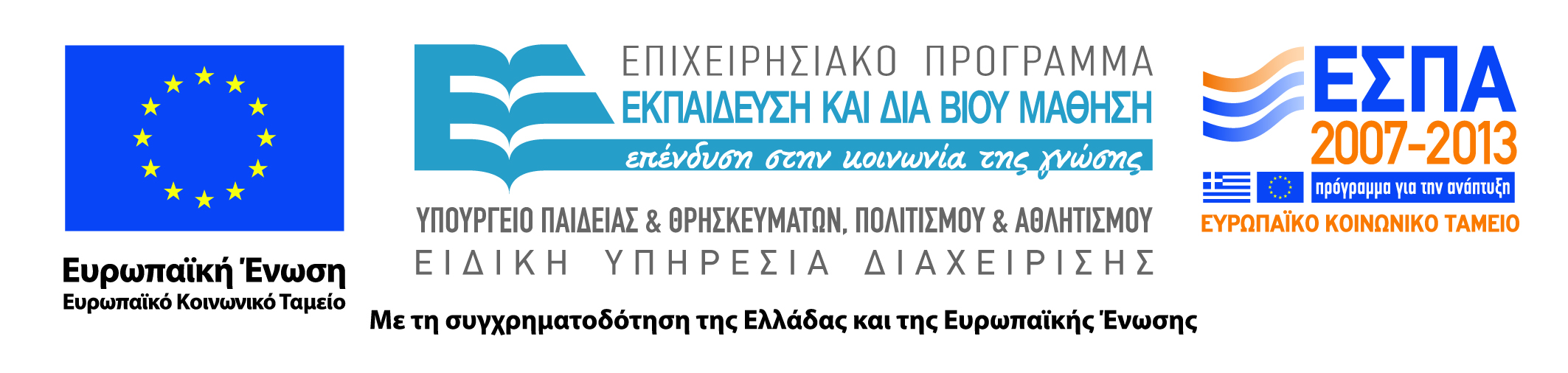 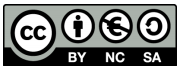 Άδειες Χρήσης
Το παρόν εκπαιδευτικό υλικό υπόκειται σε άδειες χρήσης Creative Commons. 
Για εκπαιδευτικό υλικό, όπως εικόνες, που υπόκειται σε άλλου τύπου άδειας χρήσης, η άδεια χρήσης αναφέρεται ρητώς.
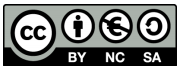 Χρηματοδότηση
Το παρόν εκπαιδευτικό υλικό έχει αναπτυχθεί στα πλαίσια του εκπαιδευτικού έργου του διδάσκοντα.
Το έργο «Ανοικτά Ακαδημαϊκά Μαθήματα στο Πανεπιστήμιο Πατρών» έχει χρηματοδοτήσει μόνο τη αναδιαμόρφωση του εκπαιδευτικού υλικού. 
Το έργο υλοποιείται στο πλαίσιο του Επιχειρησιακού Προγράμματος «Εκπαίδευση και Δια Βίου Μάθηση» και συγχρηματοδοτείται από την Ευρωπαϊκή Ένωση (Ευρωπαϊκό Κοινωνικό Ταμείο) και από εθνικούς πόρους.
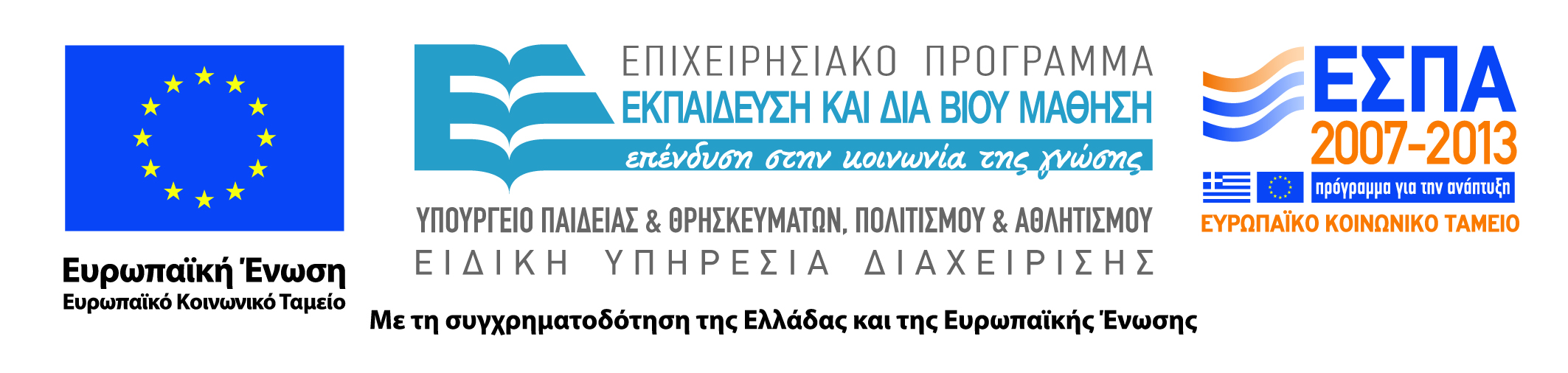 Σκοπός
Να παρουσιαστούν και να αναλυθούν συνοπτικά οι βασικές έννοιες και η χρησιμοποιούμενη ορολογία της Διδακτικής των Επιστημών σε σχέση με τη σχεδίαση εκπαιδευτικών σεναρίων με ΤΠΕ
Οι έννοιες αυτές σχετίζονται με το αναλυτικό πρόγραμμα σπουδών, το διδακτικό τρίγωνο, το διδακτικό συμβόλαιο, τον διδακτικό μετασχηματισμό, τις κοινωνικές πρακτικές αναφοράς, τις ιδέες των μαθητών (νοητικά μοντέλα, γνωστικές και κοινωνικές αναπαραστάσεις,) τη γνωστική και την κοινωνικογνωστική σύγκρουση, και την εννοιολογική αλλαγή, την διδακτική κατάσταση και την διδακτική παρέμβαση και διδακτική στρατηγική.
4
[Speaker Notes: Σκοπός]
Έννοιες - κλειδιά
Αναπαραστάσεις - Ιδέες – Νοητικά μοντέλα
Γνωστικό εμπόδιο
Διδακτικό εμπόδιο  
Διδακτική Στρατηγική
Διδακτική κατάσταση 
Διδακτική βοήθεια  
Γνωστική - Κοινωνικογνωστική σύγκρουση
Εννοιολογική αλλαγή
Διδακτική 
Διδακτική των Επιστημών
Αναλυτικό Πρόγραμμα  Σπουδών
Θεωρίες Μάθησης
Τεχνολογική Διδακτική Γνώση Περιεχομένου
Εκπαιδευτικό Σενάριο 
Διδακτικό Τρίγωνο
Διδακτικό Συμβόλαιο
Διδακτικός μετασχηματισμός
5
[Speaker Notes: Έννοιες - Κλειδιά]
Διδακτική: γενικές παρατηρήσεις
Τα ερωτήματα της Διδακτικής
την παιδαγωγική έρευνα (ερευνητές στις επιστήμες της εκπαίδευσης) 
την εκπαιδευτική κοινότητα (εκπαιδευτικούς διαφόρων ειδικοτήτων) 
την κοινωνία γενικότερα (μαθητές, γονείς, κλπ.)
Οι απαντήσεις στα ερωτήματα που θέτει η Διδακτική σχετίζονται με βασικές πτυχές της λειτουργίας του σχολείου και της αποτελεσματικότητάς του 
Μπορούν οι ΤΠΕ να συμβάλλουν σε αυτό;
6
[Speaker Notes: Τα ερωτήματα που θέτει και μελετά η Διδακτική απασχολούν τόσο τους ερευνητές στον χώρο των επιστημών της εκπαίδευσης όσο και τους εκπαιδευτικούς των επιμέρους ειδικοτήτων στις διάφορες βαθμίδες.]
Το πεδίο έρευνας της Διδακτικής
πώς ευνοείται η μετάδοση και η οικοδόμηση των γνώσεων στο πλαίσιο ατομικών ή συλλογικών καταστάσεων διδασκαλίας
Παράδειγμα ερωτήματος στη Διδακτική της Πληροφορικής: Πως οικοδομείται η έννοια του «αρχείου» στην πληροφορική; Γιατί ο Νίκος και η Μαρία δεν αποθηκεύουν σωστά ένα αρχείο ενώ έχουν διδαχθεί την αντίστοιχη θεωρία και εξασκηθεί στη διαδικασία; 
Ποιος ο ρόλος των ΤΠΕ σε αυτό;
7
[Speaker Notes: Τα ερωτήματα που θέτει και μελετά η Διδακτική απασχολούν τόσο τους ερευνητές στον χώρο των επιστημών της εκπαίδευσης όσο και τους εκπαιδευτικούς των επιμέρους ειδικοτήτων στις διάφορες βαθμίδες. 
Παράδειγμα τέτοιου ερωτήματος είναι πως θα επιτευχθεί η διδασκαλία ενός αντικειμένου (π.χ. η έννοια του αρχείου στην Πληροφορική) και όλα τα προβλήματα που μπορεί να αντιμετωπίσει αυτή η διδασκαλία (π.χ. γιατί κάποιοι μαθητές δεν μπορούν να αποθηκεύσουν σωστά ένα αρχείο;) 
Το ερευνητικό πεδίο με το οποίο ασχολείται η Διδακτική αφορά το πώς ευνοείται η «μετάδοση» (από τους εκπαιδευτικούς) και η «οικοδόμηση» (από τους μαθητές) των γνώσεων στο πλαίσιο ατομικών και κυρίως συλλογικών καταστάσεων διδασκαλίας.]
Ποιο είναι το αντικείμενο της Διδακτικής;
Η Διδακτική μελετά τις διαδικασίες μετάδοσης και οικοδόμησης των γνώσεων που με απώτερο στόχο τη βελτίωση αυτών των διαδικασιών. 
Μελετά συνεπώς σε ποιες συνθήκες οι μαθητές μαθαίνουν ή δεν μαθαίνουν,
εστιάζοντας την προσοχή της στα ιδιαίτερα προβλήματα που ανακινούν τόσο το περιεχόμενο των γνώσεων όσο και των δεξιοτήτων που πρέπει να προσκτηθούν. 
Η Διδακτική ενός γνωστικού αντικειμένου μελετά τις διαδικασίες μετάδοσης ή/και οικοδόμησης των γνώσεων που συνδέονται με αυτό το γνωστικό αντικείμενο.
8
[Speaker Notes: Η Διδακτική έχει το δικό της ανεξάρτητο ερευνητικό αντικείμενο, το οποίο διακρίνεται από τα αντικείμενα άλλων όμορων επιστημονικών περιοχών (όπως είναι η παιδαγωγική, η εκπαιδευτική ψυχολογία, η ψυχολογία της μάθησης, κλπ.).
Ειδικότερα, η Διδακτική έχει ως αντικείμενο τη μελέτη των διαδικασιών μετάδοσης (από τους εκπαιδευτικούς) και οικοδόμησης (από τους μαθητές) των γνώσεων στο πλαίσιο ενός γνωστικού αντικειμένου (μαθήματος) με απώτερο στόχο τη βελτίωση αυτών των διαδικασιών. 
Με άλλα λόγια, δεν μελετά απλώς τις συνθήκες διδασκαλίας και μάθησης αλλά ενδιαφέρεται να τις κατανοήσει όσο το δυνατόν καλύτερα ώστε να συμβάλει στη βελτίωσή τους με επιστημονικό τρόπο.   
Το βασικό συνεπώς πρόβλημα μελέτης της Διδακτικής είναι οι περιπτώσεις εκείνες όπου συμβαίνει και κυρίως όπου δεν συμβαίνει μάθηση.
Το πρόβλημα αυτό είναι στενά συνδεμένο με τις γνώσεις και τις δεξιότητες που πρέπει να αποκτήσουν οι μαθητές και άρα με ένα συγκεκριμένο γνωστικό αντικείμενο. 
Με απλό τρόπο θα λέγαμε ότι η Διδακτική μελετά τα προβλήματα της δουλειάς των εκπαιδευτικών όταν διδάσκουν και τα προβλήματα της «δουλειάς» των μαθητών όταν μαθαίνουν συγκεκριμένες γνώσεις ή δεξιότητες με σκοπό να δώσει λύσεις σε αυτά τα προβλήματα.]
Λειτουργικός «Ορισμός» της Διδακτικής των Επιστημών
Η μελέτη των διαδικασιών διδασκαλίας και μάθησης σχετικά με ένα συγκεκριμένο χώρο γνώσης
για παράδειγμα, 
ένα μάθημα (π.χ. Μαθηματικά): Διδακτική των Μαθηματικών
ή ένα επάγγελμα (π.χ. γραμματέας): Διδακτική των Επαγγελματικών Αντικειμένων 
Η Διδακτική σχετίζεται με τη σχολική μάθηση (με την ευρύτερη έννοια)
9
[Speaker Notes: Η διδακτική διακρίνεται ως ξεχωριστός κλάδος από άλλους κλάδους όπως η παιδαγωγική, η γνωστική ψυχολογία, κλπ. ως προς το ακόλουθο γεγονός: η διδακτική δεν επικεντρώνεται ιδιαίτερα στα γενικά προβλήματα της διδασκαλίας αλλά κάνει αποκλειστικές αναφορές στο προς διδασκαλία αντικείμενο.]
Διδακτική των Επιστημών & Θεωρίες Μάθησης
Η Διδακτική δεν ασχολείται με τη μάθηση γενικά (αυτό είναι αντικείμενο της Ψυχολογίας)
Διδακτική των Επιστημών: η Διδακτική ασχολείται με τη μάθηση στο πλαίσιο ενός γνωστικού αντικειμένου (δίνοντας συνεπώς έμφαση στα περιεχόμενα)
Παραδείγματα:
Πως οικοδομείται η έννοια του χώρου ή του χρόνου (πρόβλημα της ψυχολογίας)
Πως οικοδομείται η έννοια του τριγώνου (πρόβλημα της διδακτικής των μαθηματικών)
Πως οικοδομείται η έννοια της εντολής επανάληψης (πρόβλημα της διδακτικής της πληροφορικής) 
Πως οικοδομείται η έννοια της επιτάχυνσης (διδακτική της φυσικής)
10
[Speaker Notes: Η ενασχόληση της Διδακτικής σχετίζεται με τη μάθηση που λαμβάνει ή δεν λαμβάνει χώρα στο πλαίσιο της διδασκαλίας ενός συγκεκριμένου γνωστικού αντικειμένου. Δεν ασχολείται συνεπώς με τις διαδικασίες της μάθησης γενικώς (αυτό αποτελεί ερευνητικό πρόβλημα της ψυχολογίας) αλλά με τις διαδικασίες της μάθησης που αφορούν συγκεκριμένα περιεχόμενα, αυτά που υπάρχουν στα προγράμματα σπουδών των επιμέρους γνωστικών αντικειμένων.  
Δεδομένου ότι η Διδακτική δεν ασχολείται γενικά με τη μάθηση αλλά ειδικά με τη μάθηση ειδικών περιεχομένων (αυτών που άπτονται των γνώσεων του σχολείου) δεν αναφερόμαστε σε μια γενική Διδακτική αλλά σε Διδακτικές των επιμέρους γνωστικών αντικειμένων
Για το λόγο αυτό δεν αναφερόμαστε σε μια γενική διδακτική αλλά σε επιμέρους διδακτικές των αντικειμένων.]
Συγκρότηση του πεδίου της Διδακτικής των Επιστημών
Η Διδακτική των Επιστημών προέκυψε μέσα από διεπιστημονικές έρευνες 
Στηρίζεται στην παιδαγωγική, στη ψυχολογία και στο γνωστικό αντικείμενο (π.χ. Φυσική, Πληροφορική) με το οποίο ασχολείται καθώς και στην κοινωνιολογία 
Η προβληματική της Διδακτικής δεν εκπίπτει σε αυτήν της ψυχολογίας, της κοινωνιολογίας ή του γνωστικού αντικειμένου με το οποίο συνδέεται
Ένας «καλός» εκπαιδευτικός μαθηματικών (ή ένας επιστήμονας μαθηματικός) δεν είναι ειδικοί της διδακτικής των μαθηματικών
11
[Speaker Notes: Η Διδακτική των Επιστημών και οι επιμέρους Διδακτικές των αντικειμένων (μαθηματικά, φυσική, πληροφορική, κλπ.) προέκυψε μέσα από διεπιστημονικές έρευνες στις επιστήμες της εκπαίδευσης, της ψυχολογίας (εκπαιδευτικής και γνωστικής), των επιμέρους γνωστικών αντικειμένων και της κοινωνιολογίας της εκπαίδευσης.]
Η εξέλιξη της Διδακτικής των Επιστημών
Η Διδακτική των Επιστημών εξελίσσεται εδώ και λίγες δεκαετίες από ένα εμπειρικό αντικείμενο σε ένα θεμελιωμένο επιστημονικό πεδίο. 
Βασικός χώρος αναφοράς υπήρξε η Διδακτική των Μαθηματικών (και στη συνέχεια η Διδακτική των Φυσικών Επιστημών)
Ανάπτυξη κοινών βασικών εννοιών, μεθοδολογικών εργαλείων και ερευνητικών τεχνικών αποδεκτών από τους ερευνητές στο χώρο της Διδακτικής των Επιστημών
Στο πλαίσιο αυτό εμφανίστηκε η χρήση των ΤΠΕ στη Διδακτική
12
[Speaker Notes: Σταδιακή μετεξέλιξη από τέχνη της διδασκαλίας (μια πρακτική με σαφείς εμπειρικές αναφορές)
Σε επιστημονική περιοχή με διακριτό αντικείμενο, ιδιαίτερες μεθόδους και τεχνικές και σαφές εννοιολογικό πλαίσιο 
Οι πρώτες προσπάθειες στη Διδακτική είχαν σαφείς εμπειρικές αναφορές αφού βασίστηκαν στη μελέτη της δουλειάς των εκπαιδευτικών της πράξης. Σταδιακά όμως, η Διδακτική χρησιμοποίησε έννοιες και μεθόδους από όμορα επιστημονικά πεδία (παιδαγωγική, ψυχολογία, κοινωνιολογία, κλπ.).  
Η Διδακτική αναπτύχθηκε αρχικώς στα πλαίσια της μελέτης της διδασκαλίας μαθημάτων θετικών επιστημών και ειδικότερα των μαθηματικών. Για το λόγο αυτό αναφερόμαστε σε έναν γενικότερο επιστημονικό κλάδο, αυτόν της Διδακτικής των Επιστημών, με τα επιμέρους πεδία του, όπως αυτό της Διδακτικής των Μαθηματικών, της Διδακτικής των Φυσικών Επιστημών, κλπ. Οι επιμέρους κλάδοι των διδακτικών έχουν αναπτύξει τις δικές τους έννοιες και θεωρητικά εργαλεία αλλά μοιράζονται και μια σειρά από βασικές έννοιες, μεθόδους και τεχνικές.]
Με τι ασχολείται η Διδακτική των Επιστημών;
Με τη φύση, τη δομή και την ιστορία των γνώσεων που περιέχονται στα προγράμματα σπουδών
Στο σχολείο δεν διδάσκεται το σύνολο της συσσωρευμένης ανθρώπινης γνώσης αλλά μόνο ένα μέρος της
Με την πρόσκτηση και την οικοδόμηση των γνώσεων αυτών από τους μαθητές (δηλαδή  με τη μάθηση αυτών των γνώσεων)
Πως οι μαθητές μαθαίνουν ένα σχολικό αντικείμενο  
Με την τοποθέτηση της οικοδόμησης αυτής μέσα σε πραγματικές σχολικές καταστάσεις με καταλύτη τον εκπαιδευτικό (δηλαδή με τη διδασκαλία αυτών των γνώσεων)
Πως οι εκπαιδευτικοί διδάσκουν ένα σχολικό αντικείμενο
13
[Speaker Notes: Το θεωρητικό πλαίσιο που βασίζεται η Διδακτική των Επιστημών περιέχει τρεις βασικούς άξονες που αφορούν:
1) τη φύση και τη δομή των γνώσεων που περιέχονται στα προγράμματα σπουδών (είναι δηλαδή ένα επιστημολογικό πρόβλημα). Η Διδακτική μελετά τη δημιουργία των προγραμμάτων σπουδών και των αναλυτικών προγραμμάτων και συμβάλει στην ανάπτυξή τους.
2) τη μάθηση (απόκτηση και οικοδόμηση) αυτών των γνώσεων από τους μαθητές. Η Διδακτική μελετά τη μάθηση συγκεκριμένων περιεχομένων (αυτών που βρίσκονται στα αναλυτικά προγράμματα σπουδών)
Γ) τη μελέτη της διαδικασίας αυτής σε πραγματικές τάξεις, δηλαδή τη διδασκαλία. 
Η Διδακτική με άλλα λόγια σχετίζεται με συγκεκριμένου τύπου μάθηση, αυτή που συμβαίνει στο σχολείο (με την ευρεία έννοια του όρου), την οποία ονομάζουμε σχολική μάθηση.]
Γνώσεις
Διδάσκω (μεταδίδω)
Μαθαίνω
(οικοδομώ)
Διδακτική
Εκπαιδευτικός
Μαθητές
Εκπαιδεύω
Το διδακτικό τρίγωνο
Η Διδακτική αναπαρίσταται στο κέντρο ενός τριγώνου που συμβολίζει το σύστημα που συνδέει τις γνώσεις, το μαθητή και τον εκπαιδευτικό
14
[Speaker Notes: Με βάση το προηγούμενο θεωρητικό πλαίσιο μπορούμε να αναπαραστήσουμε το αντικείμενο μελέτης της διδακτικής με το διδακτικό τρίγωνο. Το διδακτικό τρίγωνο συμβολίζει με εποπτικό τρόπο την έννοια της Διδακτικής και αναπαριστά τις σχέσεις και τις αλληλεπιδράσεις ανάμεσα στις γνώσεις, τους μαθητές και τον εκπαιδευτικό.]
Οι ΤΠΕ στην επίτευξη στόχων της Διδακτικής
Οι ΤΠΕ επηρεάζουν τις διαδικασίες μετάδοσης και οικοδόμησης των γνώσεων;
Οι ΤΠΕ προσφέρουν νέες δυνατότητες χρήσης στην τάξη 
Οι ΤΠΕ ως εργαλεία με γνωστικό δυναμικό
Οι ΤΠΕ ως γνωστικά εργαλεία (σε κατάλληλο πλαίσιο χρήσης)
Οι ΤΠΕ ως εργαλεία επικοινωνίας και συνεργασίας 
Η προστιθέμενη διδακτική αξία των ΤΠΕ
Οι ΤΠΕ διαμορφώνουν νέα μαθησιακά περιβάλλοντα
Τι μπορώ να κάνω με ΤΠΕ το οποίο δεν μπορώ να κάνω χωρίς αυτές;
15
Γνώσεις
Μαθαίνω (οικοδομώ)
Διδάσκω (μεταδίδω)
Διδακτική
Εκπαιδευτικός
Μαθητές
Εκπαιδεύω
Διδακτικό Τρίγωνο με ΤΠΕ
Οι ΤΠΕ διαμεσολαβούν σε όλες τις επιμέρους αλληλεπιδράσεις
ΤΠΕ ως γνωστικό εργαλείο
ΤΠΕ ως εποπτικό μέσο
ΤΠΕ ως εργαλείο επικοινωνίας & συνεργασίας
16
[Speaker Notes: Με βάση το προηγούμενο θεωρητικό πλαίσιο μπορούμε να αναπαραστήσουμε το αντικείμενο μελέτης της διδακτικής με το διδακτικό τρίγωνο. Το «εμπλουτισμένο με ΤΠΕ» διδακτικό τρίγωνο συμβολίζει με εποπτικό τρόπο την έννοια της Διδακτικής και αναπαριστά τις σχέσεις και τις αλληλεπιδράσεις ανάμεσα στις γνώσεις, τους μαθητές και τον εκπαιδευτικό.]
Βασικές έννοιες της Διδακτικής
Το περιεχόμενο της γνώσης (αναλυτικά προγράμματα σπουδών, διδακτικός μετασχηματισμός, Τεχνολογική Διδακτική Γνώση Περιεχομένου)
Η διαδικασία της μάθησης (ιδέες και αναπαραστάσεις των μαθητών, γνωστικά εμπόδια)
Η διαδικασία της διδασκαλίας (διδακτικό συμβόλαιο, γνωστική σύγκρουση, διδακτικές στρατηγικές, διδακτικές βοήθειες, διδακτικές καταστάσεις)
Τα χρησιμοποιούμενα μέσα (εκπαιδευτικό υλικό: εκπαιδευτικό σενάριο, εκπαιδευτικό λογισμικό)
17
Γνώσεις
Διδάσκω (μεταδίδω)
Μαθαίνω
(οικοδομώ)
Διδακτική
Εκπαιδευτικός
Μαθητές
Εκπαιδεύω
Το περιεχόμενο της γνώσης
Αναλυτικά προγράμματα σπουδών 
Διδακτικός μετασχηματισμός 
Τεχνολογική Διδακτική Γνώση Περιεχομένου
18
Προγράμματα Σπουδών
Ινστιτούτο Εκπαιδευτικής Πολιτικής http://www.iep.edu.gr  (πρώην Παιδαγωγικό Ινστιτούτο) (http://www.pi-schools.gr/)
Ενιαίο Πλαίσιο Προγράμματος Σπουδών (ΕΠΠΣ)
περιγράφει τις αρχές, τους γενικούς σκοπούς της εκπαίδευσης, τους ειδικούς σκοπούς και στόχους διδασκαλίας κάθε γνωστικού αντικειμένου για κάθε τάξη και μορφή σχολείου
Διαθεματικό Ενιαίο Πλαίσιο Προγράμματος Σπουδών (ΔΕΠΠΣ)
Εισάγει την έννοια της «διαθεματικότητας» 
Αναλυτικό Πρόγραμμα Σπουδών (ΑΠΣ)
Εξειδικεύει το ΕΠΠΣ στα επιμέρους μαθήματα/τάξεις
19
[Speaker Notes: Τα προγράμματα σπουδών της ελληνικής εκπαίδευσης δημιουργούνται από το Παιδαγωγικό Ινστιτούτο
Το Ενιαίο Πλαίσιο Προγράμματος Σπουδών (ΕΠΠΣ) περιγράφει τις αρχές, τους γενικούς σκοπούς της εκπαίδευσης, τους ειδικούς σκοπούς και στόχους διδασκαλίας κάθε γνωστικού αντικειμένου για κάθε τάξη και μορφή σχολείου. Με βάση το ΕΠΠΣ γίνονται τα αναλυτικά προγράμματα σπουδών και τα βιβλία. 
Το ΔΕΠΠΣ εισάγει την έννοια της «διαθεματικότητας» 
Το ΑΠΣ εξειδικεύει το ΕΠΠΣ στα επιμέρους μαθήματα/τάξεις]
Αναλυτικό Πρόγραμμα Σπουδών
Εξειδικεύει το Πρόγραμμα Σπουδών στα επιμέρους μαθήματα/τάξεις
Περιγράφει το τι, το πώς και πιθανώς το γιατί 
Διατύπωση των χαρακτηριστικών μιας διδακτικής πρότασης: 
Οι στόχοι, 
το περιεχόμενο στο οποίο αναφέρεται, 
οι μέθοδοι που χρησιμοποιεί, 
οι διαδικασίες που προτείνει ή οι προτάσεις αξιολόγησής του. 
Περιγράφει δηλαδή τη σχολική γνώση και τους τρόπους απόκτησής της
20
[Speaker Notes: Ο όρος "αναλυτικό πρόγραμμα" αναφέρεται στη διατύπωση των χαρακτηριστικών μιας διδακτικής πρότασης. Τυπικές παράμετροι ενός αναλυτικού προγράμματος είναι οι στόχοι του, το περιεχόμενο στο οποίο αναφέρεται, οι μέθοδοι που χρησιμοποιεί, οι διαδικασίες που προτείνει ή οι προτάσεις αξιολόγησής του. Η διδακτική πρόταση μπορεί να αφορά τη διδασκαλία μιας ολόκληρης εκπαιδευτικής βαθμίδας ή τάξης σε συγκεκριμένο γνωστικό αντικείμενο ή σε σύνολο γνωστικών αντικειμένων.]
Πως προκύπτει η σχολική γνώση;
Αναλυτικό Πρόγραμμα Σπουδών και Σχολική Γνώση 
Η σχολική γνώση δεν ταυτίζεται με την επιστημονική γνώση
Μέρος των επιστημονικών γνώσεων μετατρέπονται (από «ειδικούς») σε αντικείμενο διδασκαλίας (διδακτέα γνώση)
Η έννοια του Διδακτικού Μετασχηματισμού 
μελετά τις διαδικασίες μετατροπής της επιστημονικής γνώσης σε σχολική γνώση
21
[Speaker Notes: Ο Διδακτικός Μετασχηματισμός μελετά τις διαδικασίες μετατροπής της επιστημονικής γνώσης σε σχολική γνώση. 
Στο πλαίσιο αυτό είναι απαραίτητο να γίνει η διάκριση ανάμεσα στην “επιστημονική γνώση” (όπως αυτή παράγεται από την επιστημονική έρευνα) και στη “διδαχθείσα γνώση” (όπως αυτή μπορεί να παρατηρηθεί στη σχολική πρακτική) 
Ο Διδακτικός Μετασχηματισμός ασχολείται 
(σε γενικό επίπεδο) με τη μετάβαση από ένα “αντικείμενο επιστημονικής γνώσης” σε ένα “αντικείμενο διδασκαλίας” 
(σε ειδικό επίπεδο) με την περιγραφή των γενικών μηχανισμών που επιτρέπουν το πέρασμα από ένα “αντικείμενο επιστημονικής γνώσης” σε ένα “αντικείμενο διδασκαλίας” 
η Διδακτική μελετά πως γίνεται ο μετασχηματισμός των επιστημονικών εννοιών σε «σχολικές» έννοιες]
Διδακτικός μετασχηματισμός
Οι ειδικοί κατασκευάζουν τη σχολική γνώση 
Ο εκπαιδευτικός δρα στη διδακτέα γνώση: το αποτέλεσμα της δουλειάς αυτής είναι η διδαχθείσα γνώση
Επιστήμονες, ερευνητές, συγγραφείς Α.Π., συγγραφείς βιβλίων, δημιουργοί εκπαιδευτικών λογισμικών, κλπ.
Εκπαιδευτικός
2ος (εσωτερικός) διδακτικός μετασχηματισμός
1ος (εξωτερικός) διδακτικός μετασχηματισμός
διδαχθείσα γνώση
επιστημονική γνώση
διδακτέα γνώση
22
[Speaker Notes: Ο Διδακτικός Μετασχηματισμός μελετά τις διαδικασίες μετατροπής της επιστημονικής γνώσης σε σχολική γνώση. 
Στο πλαίσιο αυτό είναι απαραίτητο να γίνει η διάκριση ανάμεσα στην “επιστημονική γνώση” (όπως αυτή παράγεται από την επιστημονική έρευνα) και στη “διδαχθείσα γνώση” (όπως αυτή μπορεί να παρατηρηθεί στη σχολική πρακτική) 
Ο Διδακτικός Μετασχηματισμός ασχολείται 
(σε γενικό επίπεδο) με τη μετάβαση από ένα “αντικείμενο επιστημονικής γνώσης” σε ένα “αντικείμενο διδασκαλίας” 
(σε ειδικό επίπεδο) με την περιγραφή των γενικών μηχανισμών που επιτρέπουν το πέρασμα από ένα “αντικείμενο επιστημονικής γνώσης” σε ένα “αντικείμενο διδασκαλίας” 
η Διδακτική μελετά πως γίνεται ο μετασχηματισμός των επιστημονικών εννοιών σε «σχολικές» έννοιες]
Γνώσεις Διδακτικής & ΤΠΕ των εκπαιδευτικών
Ποιες Γνώσεις Διδακτικής πρέπει να διαθέτουν οι εκπαιδευτικοί;
Ποιες Γνώσεις ΤΠΕ πρέπει να διαθέτουν οι εκπαιδευτικοί;  
Ποιες γνώσεις του Γνωστικού Αντικειμένου πρέπει να διαθέτουν οι εκπαιδευτικοί;
Πως συνδυάζονται αυτές οι γνώσεις; 
Η Τεχνολογική Διδακτική (Παιδαγωγική) Γνώση Περιεχομένου
23
Τεχνολογική Διδακτική Γνώση Περιεχομένου (ΤΔΓΠ)
Διδακτική γνώση περιεχομένου
Επιστήμες της Εκπαίδευσης
Επιστημονική γνώση
Τεχνολογική διδακτική γνώση
Τεχνολογική γνώση περιεχομένου
Τεχνολογική Διδακτική Γνώση Περιεχομένου
24
η ΤΔΓΠ αναλυτικά…
Γπε Γνώση περιεχομένου (η γνώση του εκάστοτε γνωστικού, -ών αντικειμένων): πρόκειται για τη σχολική γνώση
ΔιΓ Διδακτική Γνώση (το πως διδάσκω)
ΔιΓΠε Διδακτική Γνώση Περιεχομένου (ο συνδυασμός των δύο προηγούμενων εννοιών: πως διδάσκω ένα γνωστικό αντικείμενο)
ΤΓ Τεχνολογική Γνώση (οι βασικές γνώσεις- βασικές δεξιότητες πάνω στη χρήση των ΤΠΕ)
ΤΓΠε Τεχνολογική Γνώση Περιεχομένου (το πως η διδακτική κάθε γνωστικού αντικειμένου αλλάζει με τη χρήση της τεχνολογίας)
ΤΔιΓ Τεχνολογική Διδακτική Γνώση (το να επιλέγεις τον κατάλληλο τρόπο χρήσης των ΤΠΕ)
ΤΔΓΠ (ο συνδυασμός όλων των παραπάνω εννοιών)
25
Γνώσεις
Διδάσκω (μεταδίδω)
Μαθαίνω
(οικοδομώ)
Διδακτική
Εκπαιδευτικός
Μαθητές
Εκπαιδεύω
Η διαδικασία της μάθησης
Οι μαθητές στο επίκεντρο της διαδικασίας 
Ιδέες και αναπαραστάσεις
Αντιλήψεις 
Λάθη 
γνωστικά εμπόδια
26
Ιδέες και αναπαραστάσεις (1)
Οι μαθητές έχουν ιδέες, νοητικά μοντέλα & αναπαραστάσεις για τις διάφορες έννοιες και τα τεχνολογικά αντικείμενα
Οι αναπαραστάσεις συνιστούν προϊόν της ανθρώπινης δραστηριότητας: έχουν τη μορφή νοητικών μοντέλων (νοερών εικόνων) ή συμβολικών κατασκευών (π.χ. γλώσσα)
Βασικά χαρακτηριστικά των ιδεών των παιδιών
Α) Οι ιδέες δεν ταυτίζονται με τις επιστημονικές έννοιες
Β) Οι ιδέες αντιστέκονται σε κάθε μορφή συστηματικής ή μη διδασκαλίας
Γ) Η αλλαγή των ιδεών είναι προσωπική υπόθεση και οι αιτίες της αλλαγής μπορεί να έχουν κοινωνική προέλευση
Αρχική αναπαράσταση του Η/Υ
οθόνη
κουτί
Καλώδια
Πληκτρολόγιο - ποντίκι
27
[Speaker Notes: Οι άνθρωποι για να κατανοήσουν τον κόσμο που τους περιβάλλει δημιουργούν ιδέες, νοητικά μοντέλα και αναπαραστάσεις. 
Οι αναπαραστάσεις είναι μια ανθρώπινη δραστηριότητα που συνίσταται στην παραγωγή νοερών εικόνων ή συμβόλων με βασικό χαρακτηριστικό να αντικαθιστούν άλλες (απούσες κατά κανόνα) οντότητες. 
Οι ιδέες αυτές σπάνια αντιστοιχούν με τις επιστημονικές αντιλήψεις για τις αντίστοιχες έννοιες ή τα τεχνολογικά αντικείμενα. 
Οι ιδέες των μαθητών αλλάζουν δύσκολα: Βασικό χαρακτηριστικό των ιδεών των παιδιών είναι η αντίσταση σε κάθε μορφή συστηματικής ή μη διδασκαλίας 
Η αρχική αναπαράσταση του πληροφορικού συστήματος συνίσταται από τη νοητική εικόνα ενός αντικειμένου όχι τοποθετημένου στο χώρο και το χρόνο. 
Το αντικείμενο αυτό δεν διαθέτει ιδιαίτερα χαρακτηριστικά στις αναπαραστάσεις του χρήστη και δεν διαφέρει για παράδειγμα από ένα ρομπότ. 
Η αρχική αντίληψη του συστήματος σχετίζεται στενά με αυτά που παρατηρεί άμεσα ο χρήστης (κυρίως σε επίπεδο υλικού).]
Ιδέες και αναπαραστάσεις (2)
Οι αναπαραστάσεις είναι συγκεκριμένες μορφές «γνώσης»
Οι νέες γνώσεις χτίζονται πάνω στις πρότερες γνώσεις των παιδιών 
Βασικός στόχος της διδασκαλίας είναι η αλλαγή των αρχικών αναπαραστάσεων και η οικοδόμηση κατάλληλων αναπαραστάσεων
Διδασκαλία
Αρχική Αναπαράσταση
Τελική Αναπαράσταση
οθόνη
Κεντρική Μνήμη
οθόνη
Εκτελέσιμο αρχείο / δεδομένα
Δίσκος
κουτί
κουτί
Καλώδια
CPU
Καλώδια
Πληκτρολόγιο - ποντίκι
Πληκτρολόγιο - ποντίκι
28
Λογισμικά ανίχνευσης ιδεών & αναπαραστάσεων
Λογισμικά εννοιολογικής χαρτογράφησης
Λογισμικά ζωγραφικής
Λογισμικά πολυμέσων
Λογισμικά υπερμέσων  
Επεξεργασία κειμένου
Προσομοιώσεις
Μοντελοποιήσεις
29
Γνωστικά & Διδακτικά εμπόδια
O εκπαιδευτικός οφείλει να λάβει υπόψη του τις πρότερες «γνώσεις» (ιδέες - αναπαραστάσεις) των μαθητών (και τα λάθη που κάνουν) 
Οι "προεπιστημονικές" πρότερες γνώσεις των μαθητών δεν εξαλείφονται εύκολα αλλά συνιστούν σημαντικά γνωστικά εμπόδια στην οικοδόμηση νέων γνώσεων 
Όταν οι ιδέες, οι αντιλήψεις και οι αναπαραστάσεις που διαθέτουν τα παιδιά αποκλίνουν από τις επιστημονικές γνώσεις και παράλληλα δεν αλλάζουν κατά τη διάρκεια μιας διδακτικής παρέμβασης αναφερόμαστε σε αυτές ως διδακτικά εμπόδια
Βασικός στόχος της διδασκαλίας είναι η υπέρβαση των εμποδίων
Μαθητής
Δάσκαλος
30
Λογισμικά υπέρβασης γνωστικών εμποδίων
Το υπολογιστικό περιβάλλον πρέπει να δρα ως καθοριστικός παράγοντας εντοπισμού και εξάλειψης των γνωστικών εμποδίων
Η δυσκολία στη διαδικασία αποτελεί μία πρόκληση για τον εκπαιδευτικό, την οποία καλείται να αντιμετωπίσει με τη βοήθεια του λογισμικού
Εννοιολογική χαρτογράφηση 
Προσομοιώσεις
Μικρόκοσμοι (π.χ. προγραμματιζόμενα παιγνίδια)
Μοντελοποιήσεις
Εικονικά εργαστήρια
Συστήματα σύνδεσης με το περιβάλλον
31
«Λάθος» & γνωστική σύγκρουση
Η διερεύνηση των «λαθών» των μαθητών αποτελεί βασικό ζητούμενο στη Διδακτική 
Η κατανόηση της προέλευσης των λαθών και η δημιουργία διδακτικών καταστάσεων για την ανάδειξη και το ξεπέρασμά τους οδηγεί στη τεχνική της ανάπτυξης γνωστικών συγκρούσεων 
Γνωστική σύγκρουση: η διαδικασία κατά την οποία στη σκέψη ενός ατόμου εμφανίζεται μια αντίφαση ή μια ασυμβατότητα ανάμεσα στις ιδέες του, τις αναπαραστάσεις του και τις πράξεις του.
Κοινωνικογνωστική σύγκρουση: προϊόν διαπροσωπικής αλληλεπίδρασης
32
[Speaker Notes: Η ανάδειξη των λαθών που κάνουν οι μαθητές και η αναζήτηση των αιτιών από τις οποίες προέρχονται συνιστά βασικό ζητούμενο στη Διδακτική
Τα «λάθη» και τα γνωστικά εμπόδια εμποδίζουν τη σκέψη των παιδιών και την αναδιοργάνωση των αναπαραστάσεών τους. 
Η υπέρβαση των λαθών και των γνωστικών εμποδίων απαιτεί συνήθως ατομική αναδιοργάνωση της σκέψης του υποκειμένου που λαμβάνει χώρα μέσα από διαδικασίες γνωστικής σύγκρουσης. 
Στην περίπτωση που η γνωστική σύγκρουση που είναι προϊόν διαπροσωπικής αλληλεπίδρασης και συνεπώς αναπτύσσεται μέσω διαδικασιών κοινωνικής προέλευσης αναφερόμαστε και κοινωνικογνωστική σύγκρουση]
ΤΠΕ και γνωστικές συγκρούσεις
Ρόλος του χρησιμοποιούμενου εκπαιδευτικού υλικού ή λογισμικού στις συγκρούσεις γνωστικού τύπου.
Σε ποιες περιπτώσεις και με ποιους τρόπους το λογισμικό ευνοεί γνωστικού τύπου συγκρούσεις;
Χρήση των δυνατοτήτων του λογισμικού για τη δημιουργία γνωστικών συγκρούσεων.
Εννοιολογική χαρτογράφηση 
Προσομοιώσεις
Μικρόκοσμοι 
Μοντελοποιήσεις
Εικονικά εργαστήρια
Συστήματα σύνδεσης με το περιβάλλον
33
Εννοιολογική αλλαγή
Το ενδιαφέρον της Διδακτικής δεν εστιάζεται μόνο στον τρόπο με τον οποίο οργανώνονται οι γνώσεις αλλά αφορά και τον τρόπο με τον οποίο οι υπάρχουσες γνωστικές δομές μεταβάλλονται κατά τη διαδικασία πρόσκτησης νέων γνώσεων
Εννοιολογική αλλαγή: η διαδικασία κατά την οποία αλλάζουν οι εννοιολογικές δομές που σχηματίζουν τα υποκείμενα που μαθαίνουν.
Η εννοιολογική αλλαγή μπορεί να προκύψει μέσα από διαδικασίες γνωστικής σύγκρουσης
34
[Speaker Notes: Οι εννοιολογικές δομές που σχηματίζουν αυτοί που μαθαίνουν δεν είναι στατικές, αλλά αλλάζουν διαρκώς κατά την απόκτηση νέων γνώσεων]
Παράδειγμα εννοιολογικής αλλαγής
Βασικός στόχος της διδασκαλίας είναι η αλλαγή των αρχικών αναπαραστάσεων και η οικοδόμηση κατάλληλων αναπαραστάσεων
Διδασκαλία
Αρχική Αναπαράσταση
Τελική Αναπαράσταση
Κεντρική Μνήμη
Εκτελέσιμο αρχείο / δεδομένα
οθόνη
οθόνη
Δίσκος
CPU
κουτί
κουτί
Καλώδια
Καλώδια
Πληκτρολόγιο - ποντίκι
Πληκτρολόγιο - ποντίκι
35
Η διαδικασία της διδασκαλίας
Διδακτικό συμβόλαιο 
Διδακτικές στρατηγικές 
Διδακτικές βοήθειες
Διδακτικές καταστάσεις
36
Διδακτικό συμβόλαιο
Το διδακτικό συμβόλαιο καθορίζει τους ρόλους, τη θέση και τις λειτουργίες ανάμεσα στον εκπαιδευτικό, τους μαθητές και τη γνώση
Περιγράφει τις αλληλεπιδράσεις, συνειδητές ή ασυνείδητες που λαμβάνουν χώρα ανάμεσα σε ένα εκπαιδευτικό και τους μαθητές του, κυρίως όσον αφορά στην οικοδόμηση των γνώσεων 
Διέπει συνεπώς τη λειτουργία της σχολικής τάξης  
Το διδακτικό συμβόλαιο ρυθμίζει την προσδοκώμενη συμπεριφορά του καθηγητή από τους μαθητές, των μαθητών από τον καθηγητή, τις σχέσεις των μεν και των δε με τη στοχευόμενη κατά τη μάθηση γνώση 
Σημαντικό ρόλο στο ΔΣ διαδραματίζει το ζήτημα της αξιολόγησης
37
ΤΠΕ & διδακτικό συμβόλαιο
Στα μαθήματα της Πληροφορικής (αλλά και της χρήσης των ΤΠΕ σε άλλα μαθήματα) το Διδακτικό Συμβόλαιο πρέπει να λαμβάνει υπόψη του τον υπολογιστή και το λογισμικό που τον συνοδεύει.
Ο υπολογιστής και το λογισμικό καταλαμβάνουν ιδιαίτερο ρόλο και λειτουργίες ανάμεσα στον εκπαιδευτικό, τον μαθητή και τη γνώση.
38
Διδακτική κατάσταση
Διδακτική κατάσταση:
Το σύνολο των οργανωμένων ενεργειών του εκπαιδευτικού, που αφορούν τις σχέσεις ανάμεσα σε:
Ένα υποκείμενο που μαθαίνει.
Ένα υποκείμενο που διδάσκει.
Το περιβάλλον που κινητοποιεί ο εκπαιδευτικός.
    ώστε ο μαθητής να αποκτήσει ή να οικοδομήσει μια συγκεκριμένη γνώση.
39
ΤΠΕ & διδακτικές καταστάσεις
Οι ΤΠΕ διαμορφώνουν ιδιαίτερες (και κάποιες φορές αρκετά σύνθετες) διδακτικές καταστάσεις 
Στις σχέσεις που καθορίζει ο εκπαιδευτικός, εισάγεται και η έννοια του υπολογιστικού περιβάλλοντος.  
Το περιβάλλον που κινητοποιεί ο εκπαιδευτικός διαφοροποιείται ή επαυξάνεται με τη χρήση του εκπαιδευτικού λογισμικού.
40
Οργάνωση αλληλεπιδράσεων
Αφορά στη:
Συνεργασία ανάμεσα στους μαθητές και στον εκπαιδευτικό.
Συνεργασία ανάμεσα στους μαθητές.
Στον ρόλο του υπολογιστικού περιβάλλοντος στη διαδικασία.
Οι ΤΠΕ παίζουν ιδιαίτερο ρόλο στην οργάνωση των αλληλεπιδράσεων 
Αλληλεπιδράσεις γύρω από έναν υπολογιστή 
Αλληλεπιδράσεις υποβοηθούμενες από υπολογιστή 
Συνεργατικά συστήματα διδασκαλίας και μάθησης
41
Διδακτική βοήθεια
Η υποστήριξη και η καθοδήγηση, που προσφέρει ο εκπαιδευτικός στους μαθητές, άλλοτε ρητά και άλλοτε άρρητα.
Είναι υποστηρικτική, συνερευνητική ή καθοδηγητική. 
Βασίζεται στον προφορικό του εκπαιδευτικού και στο χρησιμοποιούμενο διδακτικό υλικό.
Μεταξύ συμμαθητών σε συνεργατική δραστηριότητα.
42
Κατηγορίες διδακτικής βοήθειας
Παροχή μαθησιακού υλικού προς αλληλεπίδραση και πειραματισμό (φύλλα εργασίας, εκπαιδευτικό λογισμικό) 
Παροχή προφορικής πληροφορίας (προφορικές ή γραπτές παρεμβάσεις του εκπαιδευτικού απαραίτητες για την περιγραφή του προς επίλυση προβλήματος) 
Ερωτήσεις (όλοι οι τύποι των ερωτήσεων του εκπαιδευτικού κατά τη διάρκεια του μαθήματος)
43
ΤΠΕ & διδακτικές βοήθειες
Τα υπολογιστικά περιβάλλοντα αποτελούν ειδικούς τύπους διδακτικής βοήθειας
Το είδος της βοήθειας εξαρτάται από την κατηγορία του εκπαιδευτικού λογισμικού
Με την ενσωμάτωση των εκπαιδευτικών λογισμικών στην διδακτική παρέμβαση προκύπτουν επιπλέον ερωτήματα ως προς την κατανόηση χρήσης των μέσων. 
Ο εκπαιδευτικός εφαρμόζει μεθόδους υποστήριξης και καθοδήγησης για την διευκόλυνση της εκπαιδευτικής διαδικασίας.
44
Διδακτική παρέμβαση
Διδακτική παρέμβαση: 
Συγκροτημένη διδασκαλία με συγκεκριμένο αντικείμενο για μάθηση, σαφείς διδακτικούς στόχους (από το αναλυτικό πρόγραμμα σπουδών) κατάλληλο εκπαιδευτικό υλικό, π.χ. βιβλία και εκπαιδευτικό λογισμικό και προκαθορισμένη διδακτική στρατηγική
45
[Speaker Notes: Οι μέθοδοι, οι τεχνικές και τα εργαλεία που χρησιμοποιούνται για την υλοποίηση μιας διδασκαλίας εντάσσονται σε αυτό που αποκαλούμε συχνά ως διδακτική μεθοδολογία ή μεθοδολογία διδασκαλίας. 
Η μεθοδολογία διδασκαλίας υλοποιείται μέσω συγκεκριμένης διδακτικής παρέμβασης και απαιτεί τη χρήση κατάλληλης ή κατάλληλων διδακτικών στρατηγικών]
Διδακτική παρέμβαση με ΤΠΕ
Οι ΤΠΕ διαμορφώνουν νέο πλαίσιο για διδακτική παρέμβαση; 
Συγκροτημένη διδασκαλία με συγκεκριμένο αντικείμενο για μάθηση, σαφείς διδακτικούς στόχους (από το αναλυτικό πρόγραμμα σπουδών) κατάλληλο εκπαιδευτικό υλικό, π.χ. βιβλία και εκπαιδευτικό λογισμικό και προκαθορισμένη διδακτική στρατηγική
Εκπαιδευτικό Σενάριο
46
Διδακτική στρατηγική
Διδακτική Στρατηγική: 
μια τεχνική διδασκαλίας, βασισμένη συνήθως σε αρχές μιας παιδαγωγικής θεωρίας ή μιας θεωρίας μάθησης, μέσω της οποίας επιδιώκεται επίτευξη ενός μαθησιακού αποτελέσματος.
47
Τα χρησιμοποιούμενα μέσα
Εκπαιδευτικό υλικό: 
εκπαιδευτικό σενάριο 
εκπαιδευτικό λογισμικό
48
Σημειωματα
Σημείωμα Ιστορικού Εκδόσεων Έργου
Το παρόν έργο αποτελεί την έκδοση 1.0.

Έχουν προηγηθεί οι κάτωθι εκδόσεις:
-
Σημείωμα Αναφοράς
Copyright Πανεπιστήμιο Πατρών, Βασίλειος Κόμης. «Παιδαγωγικός Σχεδιασμός με ΤΠΕ στην Πρώτη Σχολική Ηλικία: Βασικές έννοιες της Διδακτικής & ΤΠΕ». Έκδοση: 1.0. Πάτρα, 2015.

Διαθέσιμο από τη δικτυακή διεύθυνση:
https://eclass.upatras.gr/courses/PN1402/
Σημείωμα Αδειοδότησης
Σημείωμα Αδειοδότησης Το παρόν υλικό διατίθεται με τους όρους της άδειας χρήσης Creative Commons Αναφορά, Μη Εμπορική Χρήση Παρόμοια Διανομή 4.0 [1] ή μεταγενέστερη, Διεθνής Έκδοση. Εξαιρούνται τα αυτοτελή έργα τρίτων π.χ. φωτογραφίες, διαγράμματα κ.λ.π., τα οποία εμπεριέχονται σε αυτό και τα οποία αναφέρονται μαζί με τους όρους χρήσης τους στο «Σημείωμα Χρήσης Έργων Τρίτων».
 


[1] http://creativecommons.org/licenses/by-nc-sa/4.0/ 

Ως Μη Εμπορική ορίζεται η χρήση: 
• που δεν περιλαμβάνει άμεσο ή έμμεσο οικονομικό όφελος από την χρήση του έργου, για το διανομέα του έργου και αδειοδόχο
 • που δεν περιλαμβάνει οικονομική συναλλαγή ως προϋπόθεση για τη χρήση ή πρόσβαση στο έργο
 • που δεν προσπορίζει στο διανομέα του έργου και αδειοδόχο έμμεσο οικονομικό όφελος (π.χ. διαφημίσεις) από την προβολή του έργου σε διαδικτυακό τόπο 

Ο δικαιούχος μπορεί να παρέχει στον αδειοδόχο ξεχωριστή άδεια να χρησιμοποιεί το έργο για εμπορική χρήση, εφόσον αυτό του ζητηθεί.
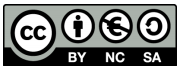 Τέλος 8ης Ενότητας
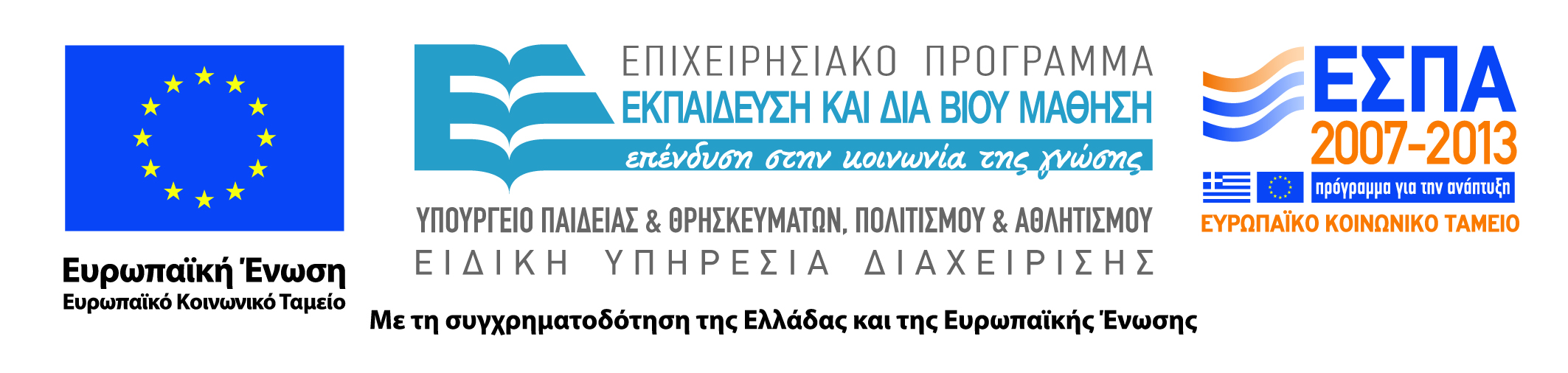 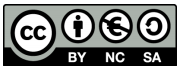